Información Agencia Logística de las Fuerzas Militares
¡Trabajamos con orgullo para los Héroes de Colombia!
Diseñado por: Comunicaciones Estratégicas ALFM
DATOS DE CONTACTO
PBX (571) 6510420 al 6510449 Bogotá
denuncie@agencialogistica.gov.co  contactenos@agencialogistica.gov.co  notiﬁcaciones@agencialogistica.gov.co
Horario de Atención: Lunes a Viernes de 7:30 a.m. a 4:30 p.m.
SEDE PRINCIPAL
Dirección: Sede Principal: Calle 95 No.  13-08
Código Postal 110221
www.agencialogistica.gov.co
aglogisticafm
Agencia Logística de Fuerzas Militares
@AgLogistica
Agencia Logística Fuerzas Militares
Origen ALFM
(Decreto 4746 / 2005)
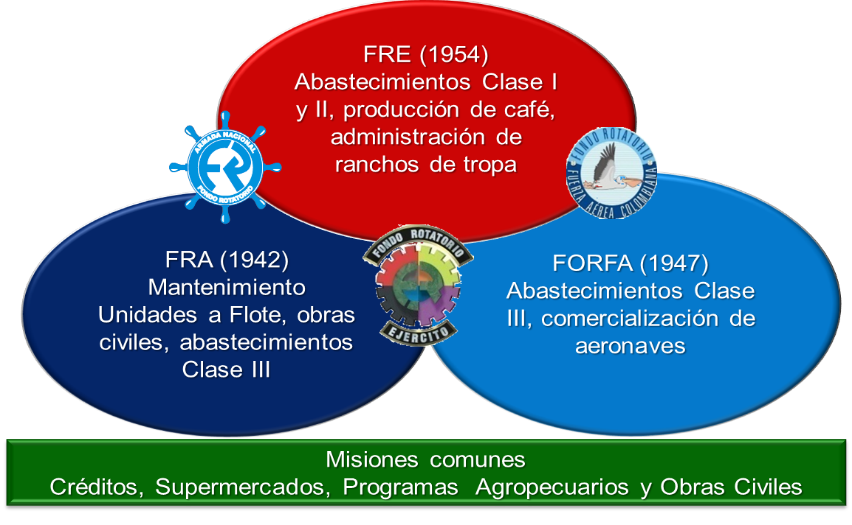 Naturaleza Jurídica
La Agencia Logística de las Fuerzas Militares, es un establecimiento Público del Orden Nacional, adscrito al Ministerio de Defensa, dotado de personería jurídica, autonomía administrativa, financiera y patrimonial, creada mediante Decreto 4746 del 30 DIC 2005.
Misión y Visión
Proveer soluciones logísticas focalizadas en abastecimiento Clase I, Clase III e infraestructura a las Fuerzas Militares de Colombia y a otras entidades del Gobierno Nacional, en todo tiempo y lugar, y desarrollar sus capacidades en la gestión de otros bienes y servicios.
MISIÓN
VISIÓN
En 2022 la ALFM será el operador logístico con los más altos niveles de competitividad sistémica, integrada a los sistemas logísticos de las FFMM y otros actores de orden nacional e internacional.
Estructura Organizacional
Dirección General
CR. (R) Oscar Alberto Jaramillo Carrillo
Oficina Asesora de Planeación e Innovación Institucional (E)
 Dr. Miguel Angel Arévalo Luque
Oficina Asesora Jurídica
Dra. Martha Eugenia Cortés Baquero
Oficina de Control Interno
Dr. Alejandro Murillo Devia
Oficina de Control Interno Disciplinario
Dra. Fanny Mercedes González Valbuena
Oficina de Tecnología de la Información y las Comunicaciones
CR. (R) Sonia Dolly Gutierrez Carrillo
Subdirección General  de
Abastecimientos y Servicios
CR. (R) Carlos Ernesto Camacho Díaz
Secretario General
CR. Juan Carlos Riveros Pineda
Subdirección General de Contratación
Dr. Hector Vargas Rodríguez
Subdirección General de 
Operaciones Logísticas
Dra. Ruth Stella Calderón Nieto
Dirección Administrativa y Talento Humano
Dra. Sandra Liliana Vargas Arias
Dirección de Abastecimientos Clase I
Dra. Rose Mary Enciso Melo
Dirección de Producción
Dra. Martha Garzón Galvis
11 Direcciones Regionales
Dirección Otros Abastecimientos y Servicios
Dr. Ricardo Rodríguez Sotelo
Dirección Financiera
Dra. Sandra Patricia Bolaños Rodríguez
Dirección de Infraestructura
Dra. Patricia Ojeda Artunduaga
Dirección de Abastecimientos Clase I
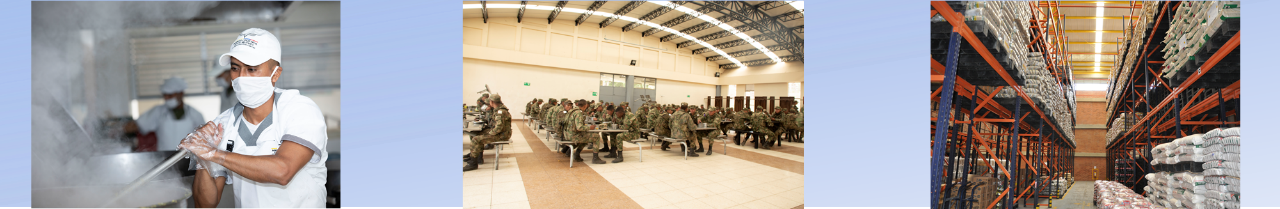 OPERACIONES LOGÍSTICAS
RED DE DISTRIBUCIÓN LOGÍSTICA – CAD´S
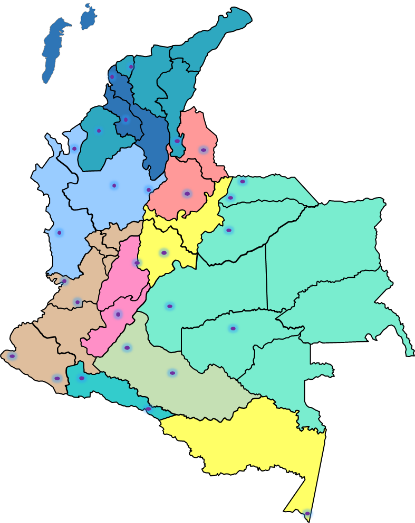 OPERACIONES LOGÍSTICAS
RED DE DISTRIBUCIÓN LOGÍSTICA - CATERING
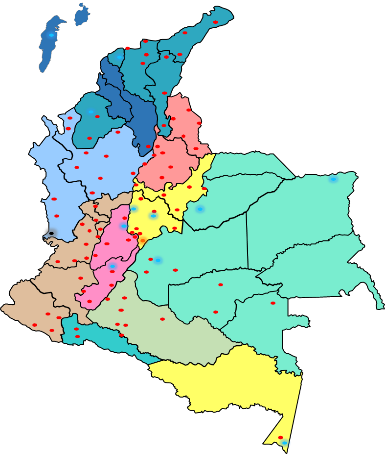 VÍVERES Y PRODUCTOS QUE ADQUIERE LA ALFM
Otros Abastecimientos y Servicios
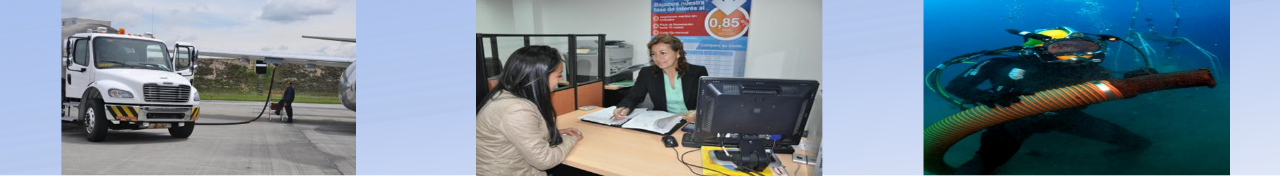 Obras de Infraestructura
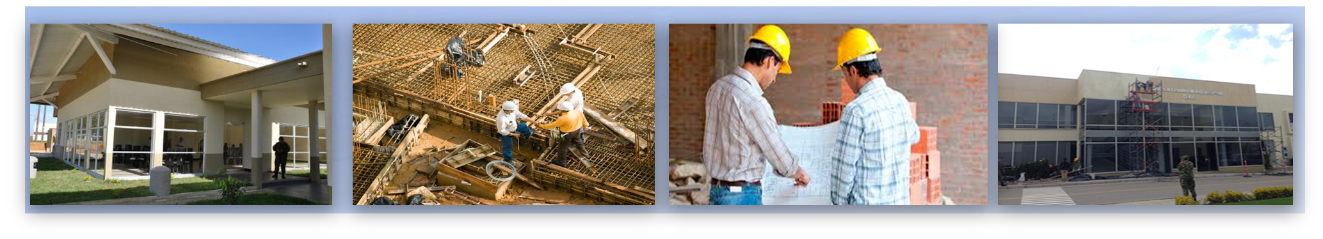 Contratación
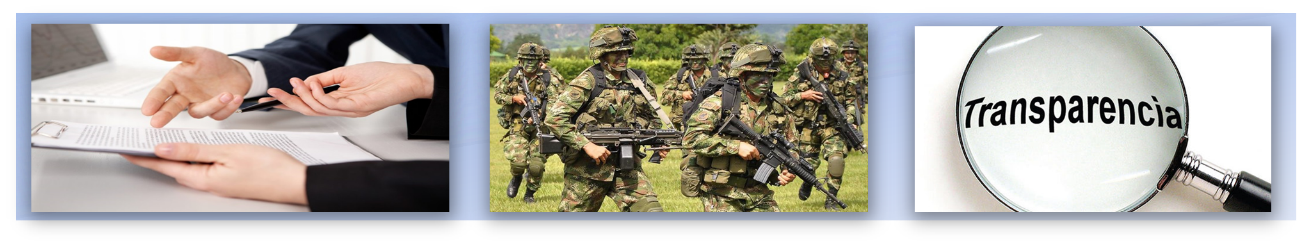 Producción Industrial
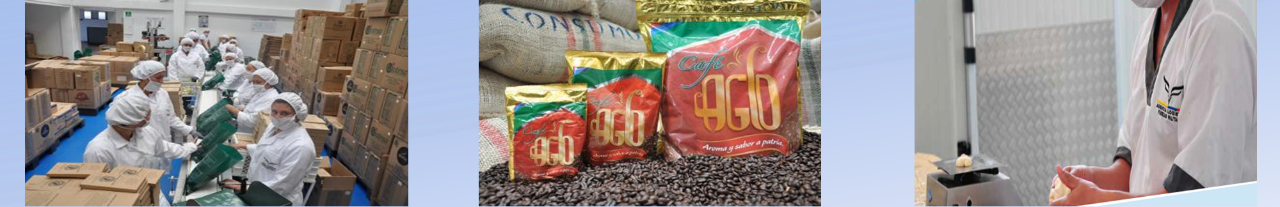 Gracias por la atención
prestada
Síguenos en nuestras redes sociales
aglogisticafm
@AgLogistica	Agencia Logística de Fuerzas Militares
Agencia Logística Fuerzas Militares
¡Trabajamos con orgullo para los Héroes de Colombia!
Diseñado por: Comunicaciones Estratégicas ALFM
DATOS DE CONTACTO
PBX (571) 6510420 al 6510449 Bogotá
denuncie@agencialogistica.gov.co  contactenos@agencialogistica.gov.co  notiﬁcaciones@agencialogistica.gov.co
Horario de Atención: Lunes a Viernes de 7:30 a.m. a 4:30 p.m.
SEDE PRINCIPAL
Dirección: Sede Principal: Calle 95 No.  13-08
Código Postal 110221
www.agencialogistica.gov.co